Chapter 5 Aging andLate-Life Mobility
Introduction
Definition of full mobility
The role of full mobility in the epidemiology of aging from the perspective of measurement
Aging in the Last Century
Chronic conditions are the leading cause of death and disability in the US 
Communicable diseases were the leading cause of death in the early 20th century
Recent development of the shift to chronic diseases as a key concern
Mobility and Aging
Almost 50% of older adults self-identified as having mobility limitations
Medical Expenditure Panel Survey (1996)
13.5 million people over 65 reported a disability with physical limitations
Institute of Medicine (2007)
Consequences of Mobility Limitations
Limited access to nutritional options and preventive health services
Limitations in physical and social activity
Worse health outcomes 
Limitations walking and driving
Risk Factors for Mobility Loss
Age
Female sex
Socioeconomic status
Injuries
Diseases and chronic conditions
Sedentary behavior
Environmental barriers
Mobility Measures Focusedon Older Adults
Recent work by the Centers for Disease Control and Prevention to develop a set of measures to support research and practice
A conceptual framework developed by the International Classification of Functioning, Disability, and Health
Includes individual, social, and environmental factors
Three Approaches toMeasure Mobility
Self-report
Utilizes survey methods to elicit a respondent or proxy’s assessment of his or her mobility
Performance-based
Requires an examiner to directly observe performance of a standardized mobility task 
Instrumented measures
Applies electromechanical devices to translate movement into estimated performance
Confusion over Disabilityand Related Concepts
Conceptual uncertainty of mobility hindered research progress and disability intervention
Necessary to include socioeconomic and psychosocial factors into a framework for disability
A Biopsychosocial Framework in Determining Disability
International Classification of Functioning, Disability, and Health is a biopsychosocial model
Characterizes the relationships among individual characteristics, health conditions, and social and environmental factors
Considered an ecological model because it addresses social and environmental influences
Model of the International Classification of Functioning, Disability, and Health (ICF)
Two classes of factors that contribute to health and disability 
Health conditions such as diseases, disorders, and injuries 
Contextual factors such as age, sex, physical features of the environment, and social attitude
ICF Model (1 of 2)
Describes human functioning at three levels
Body functions and structures
Activity
Participation
Highlights the difference between capacity and performance
ICF Model (2 of 2)
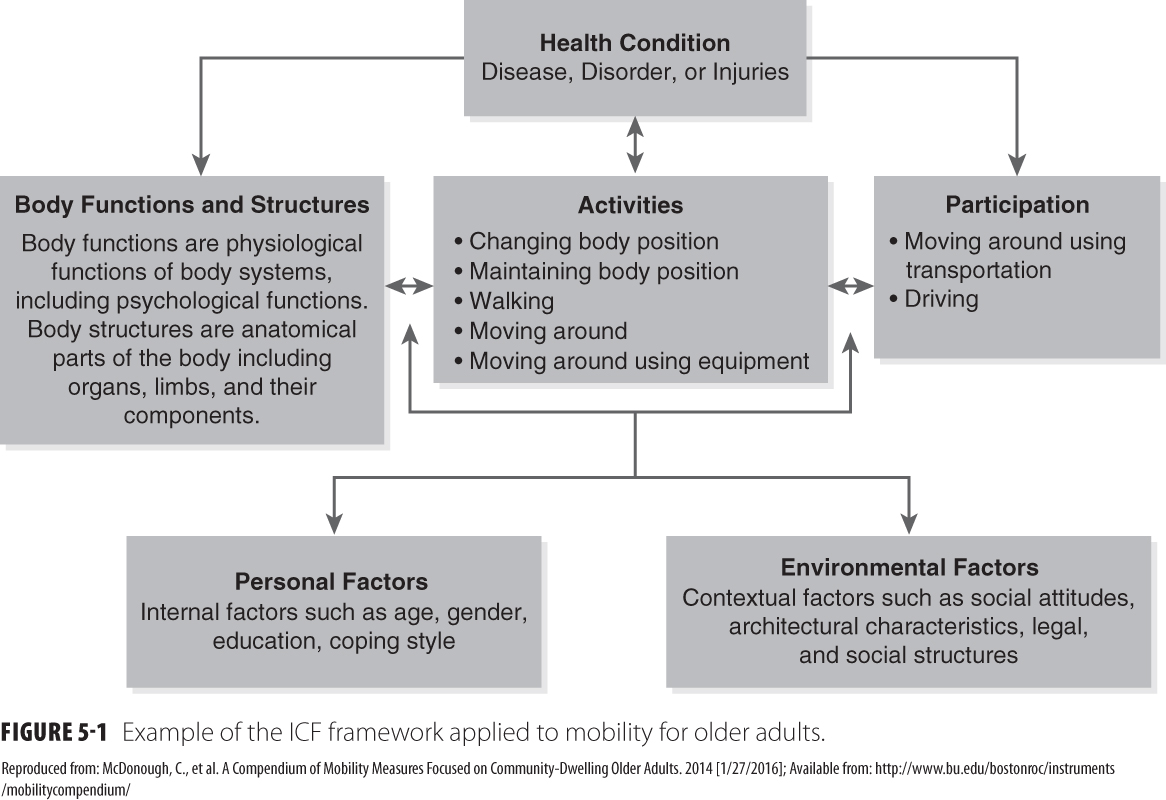 Definition and Measurementof Mobility
Text’s definition of mobility
Not included in the text’s definition of mobility
Physical functioning
Physical health
Health-related quality of life
Well-being
Components of Mobility
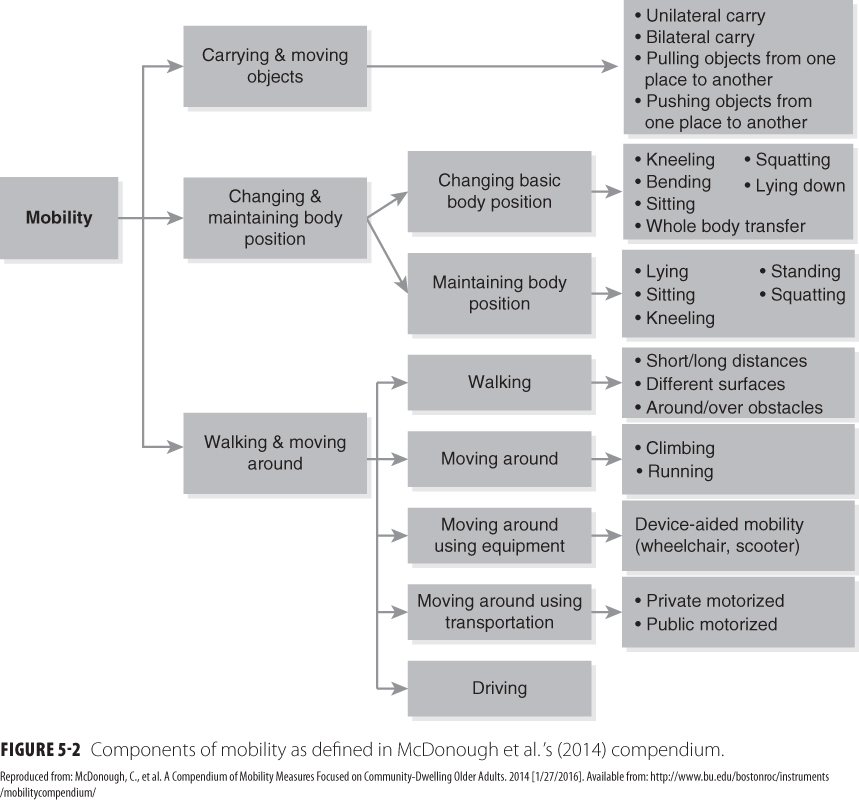 Self-Report Measures of Mobility
Two main approaches
Traditional fixed-form methods
Instruments developed using item response theory
Advantages and disadvantages of both
Properties of Self-ReportMobility Scales (1 of 2)
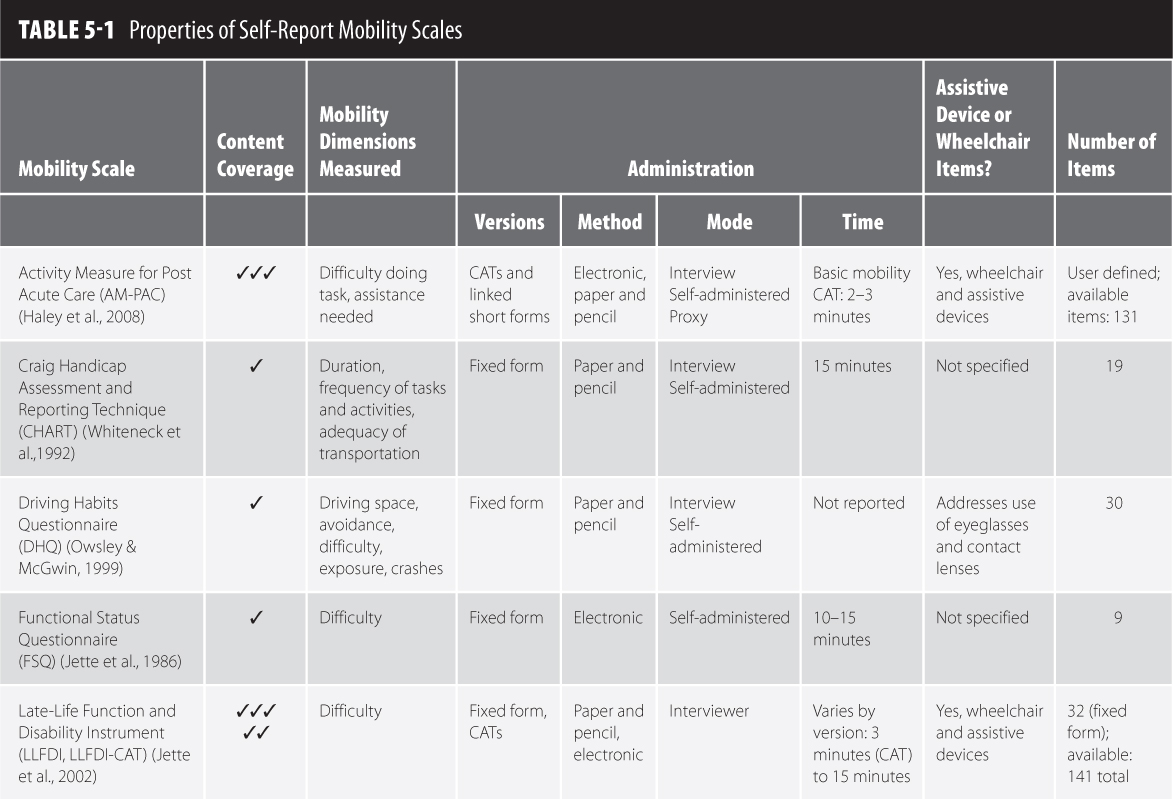 Properties of Self-ReportMobility Scales (2 of 2)
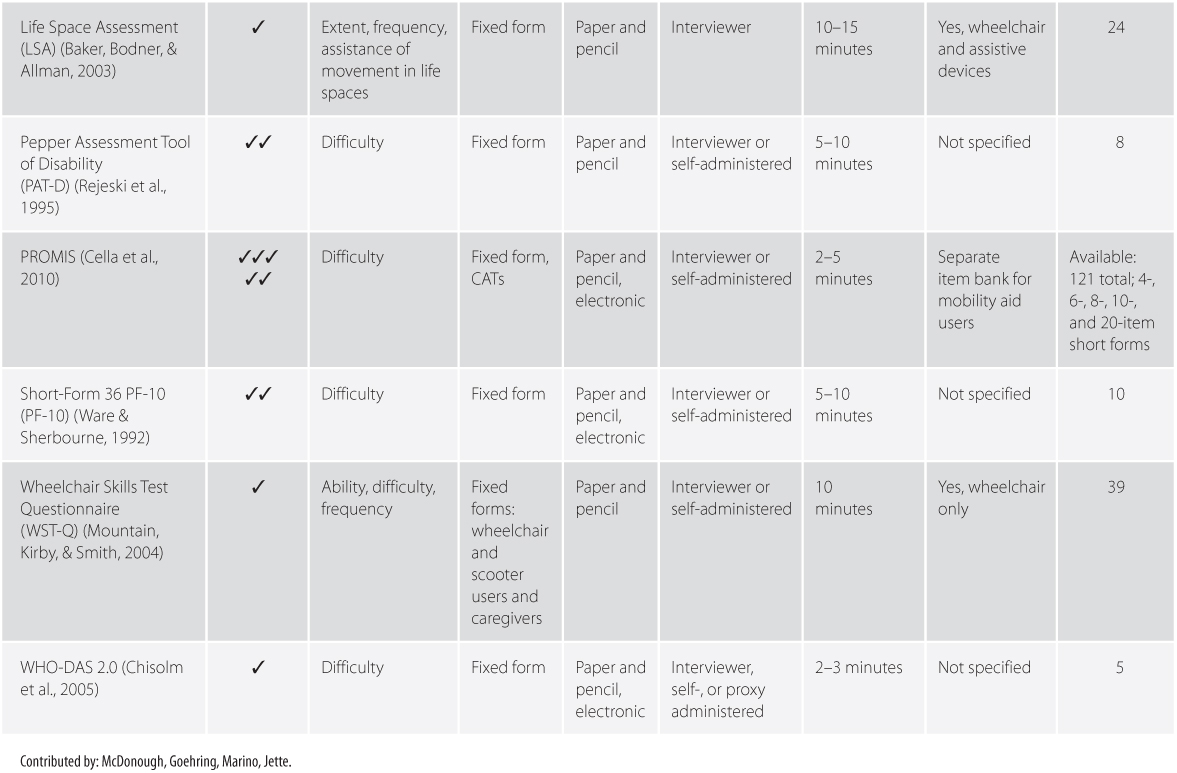 Performance-BasedMeasures of Mobility
Focuses on walking activities
Requires some training of the tester
Tests can be performed in less than 15 minutes with minimal equipment
Advantages include relative standardization of administration
Disadvantages include the administrative burden of in-person testing
Properties of Performance-Based Measures of Mobility
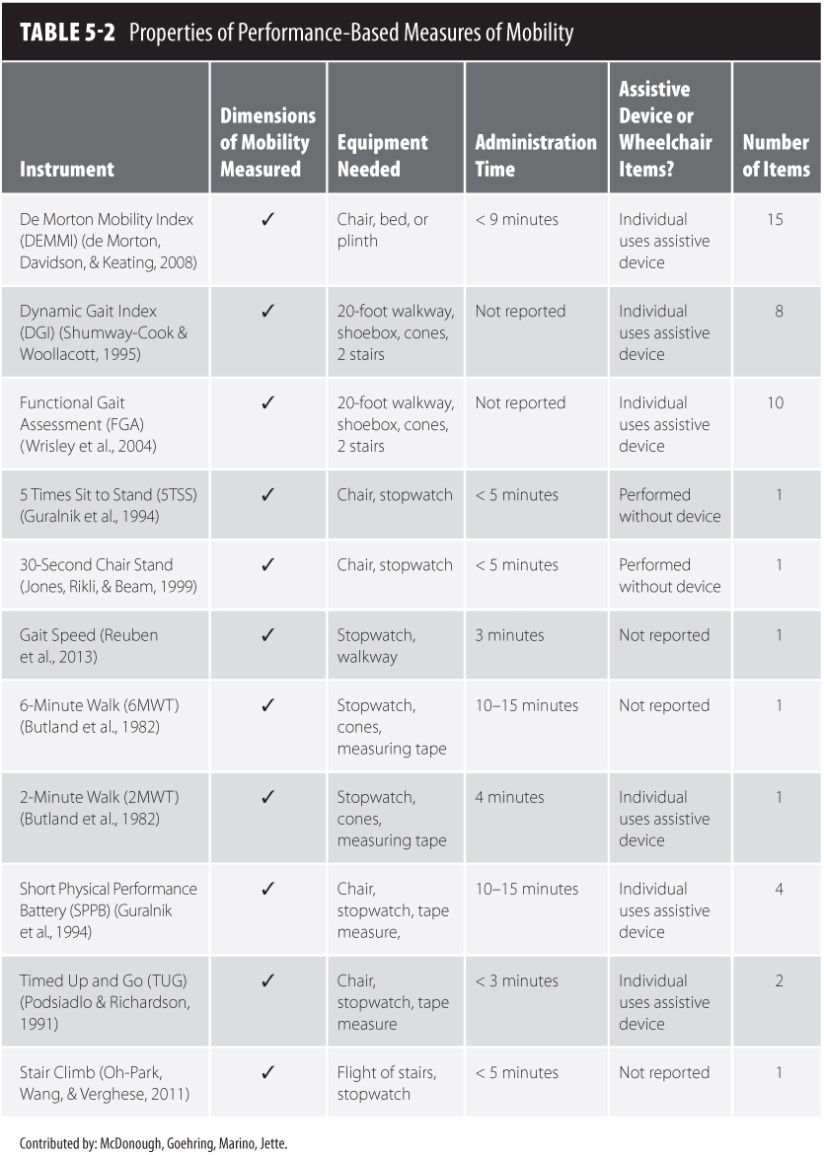 Instrumented Measuresof Mobility
Wide range of choices in level of cost, complexity, activities to be measured, and technical considerations
Provides direct measurement of behavior in free-living conditions
High degree of ecologic validity 
Disadvantages include challenges with movement throughout the community
Properties of Instrumented Report Measures of Mobility (1 of 2)
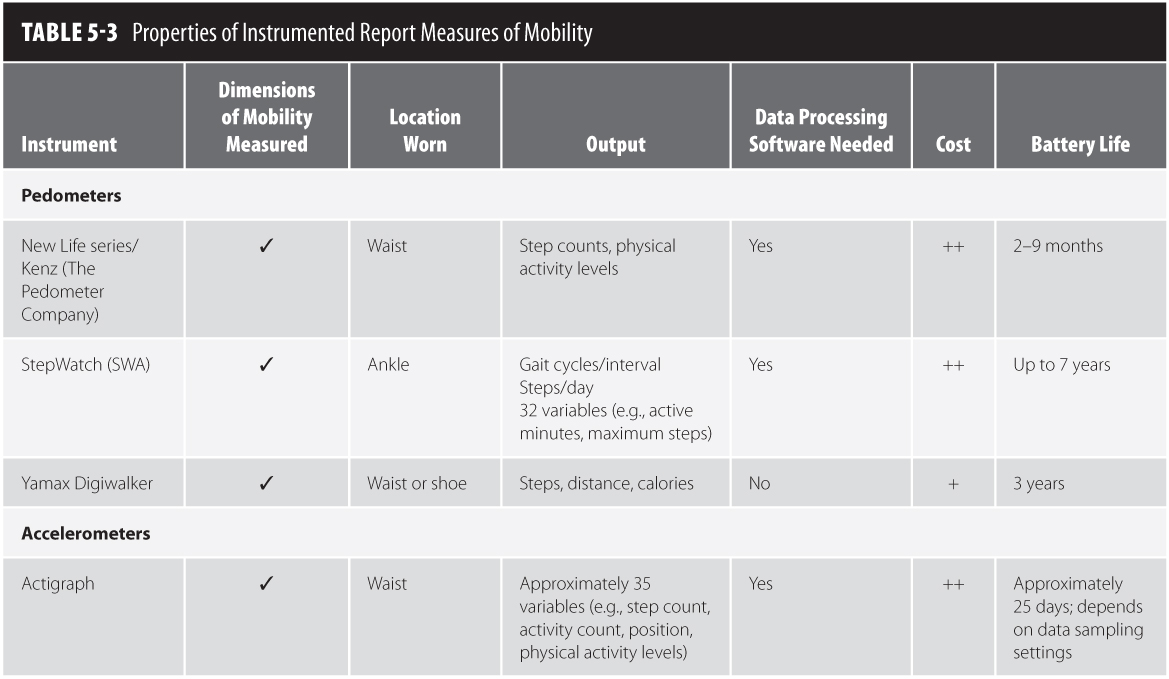 Properties of Instrumented Report Measures of Mobility (2 of 2)
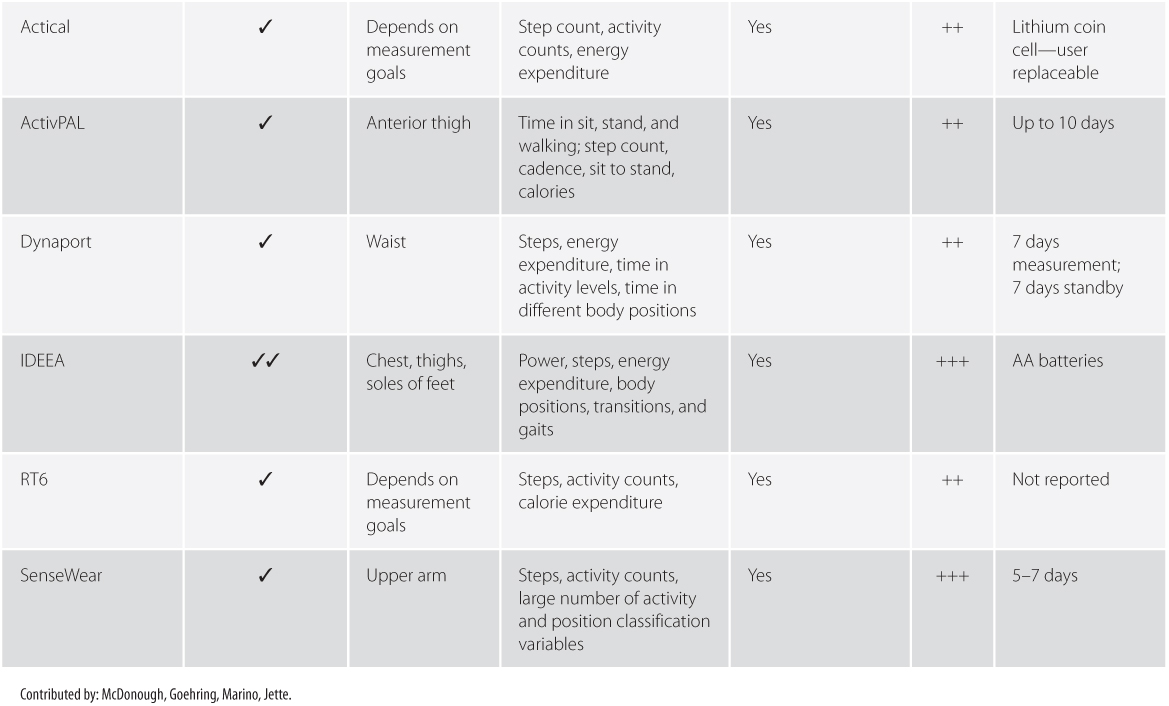 Comparisons AcrossTypes of Measures (1 of 3)
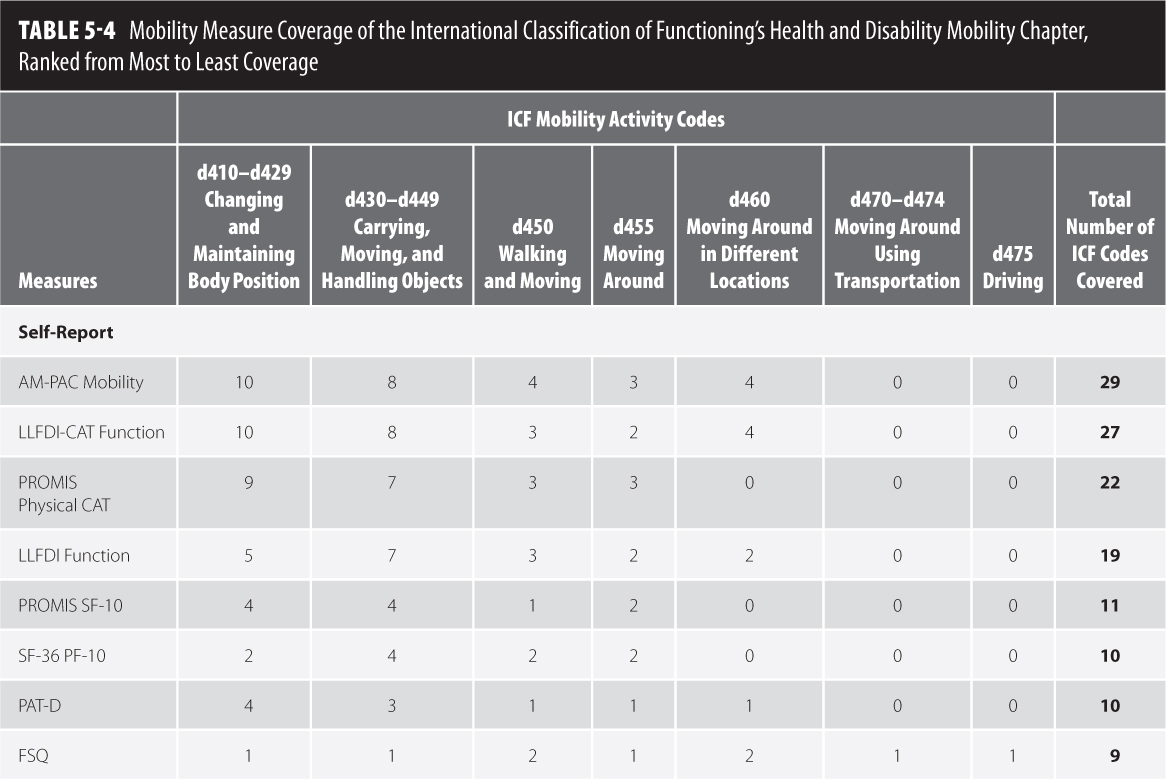 Comparisons AcrossTypes of Measures (2 of 3)
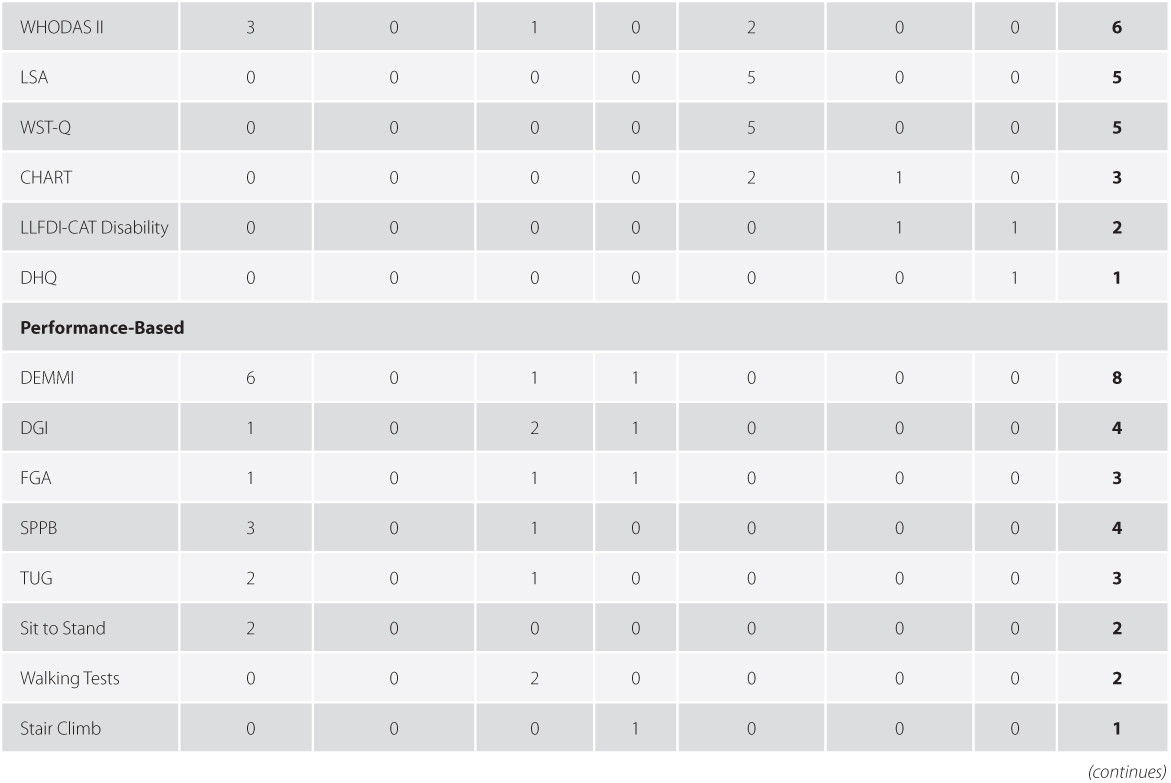 Comparisons AcrossTypes of Measures (3 of 3)
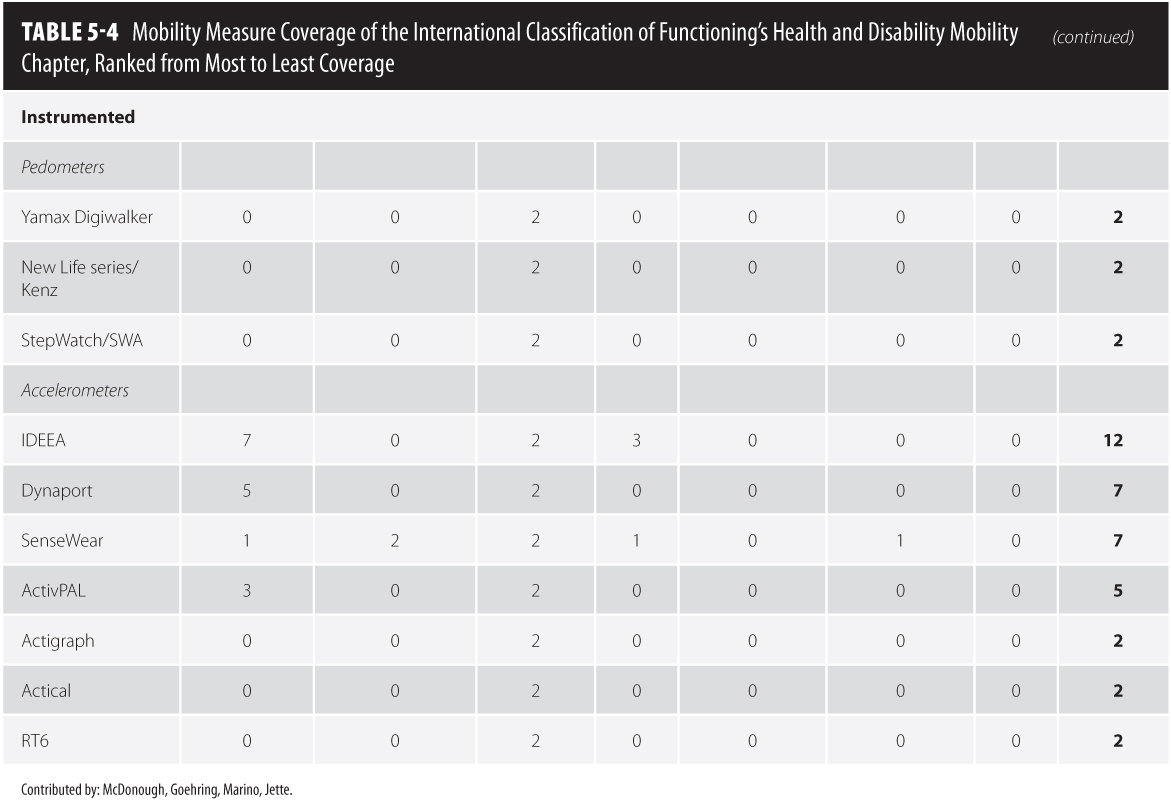 Conclusions andFuture Directions
No one superior approach to measure mobility in older adults
Strengths and weaknesses of each approach 
Recommendations include using a multifactorial approach to the measurement of mobility